Luke 18:10–13
10 “Two men went up into the temple to pray, one a Pharisee and the other a tax collector. 11 The Pharisee, standing by himself, prayed thus: ‘God, I thank you that I am not like other men, extortioners, unjust, adulterers, or even like this tax collector. 12 I fast twice a week; I give tithes of all that I get.’ 13 But the tax collector, standing far off, would not even lift up his eyes to heaven, but beat his breast, saying, ‘God, be merciful to me, a sinner!’
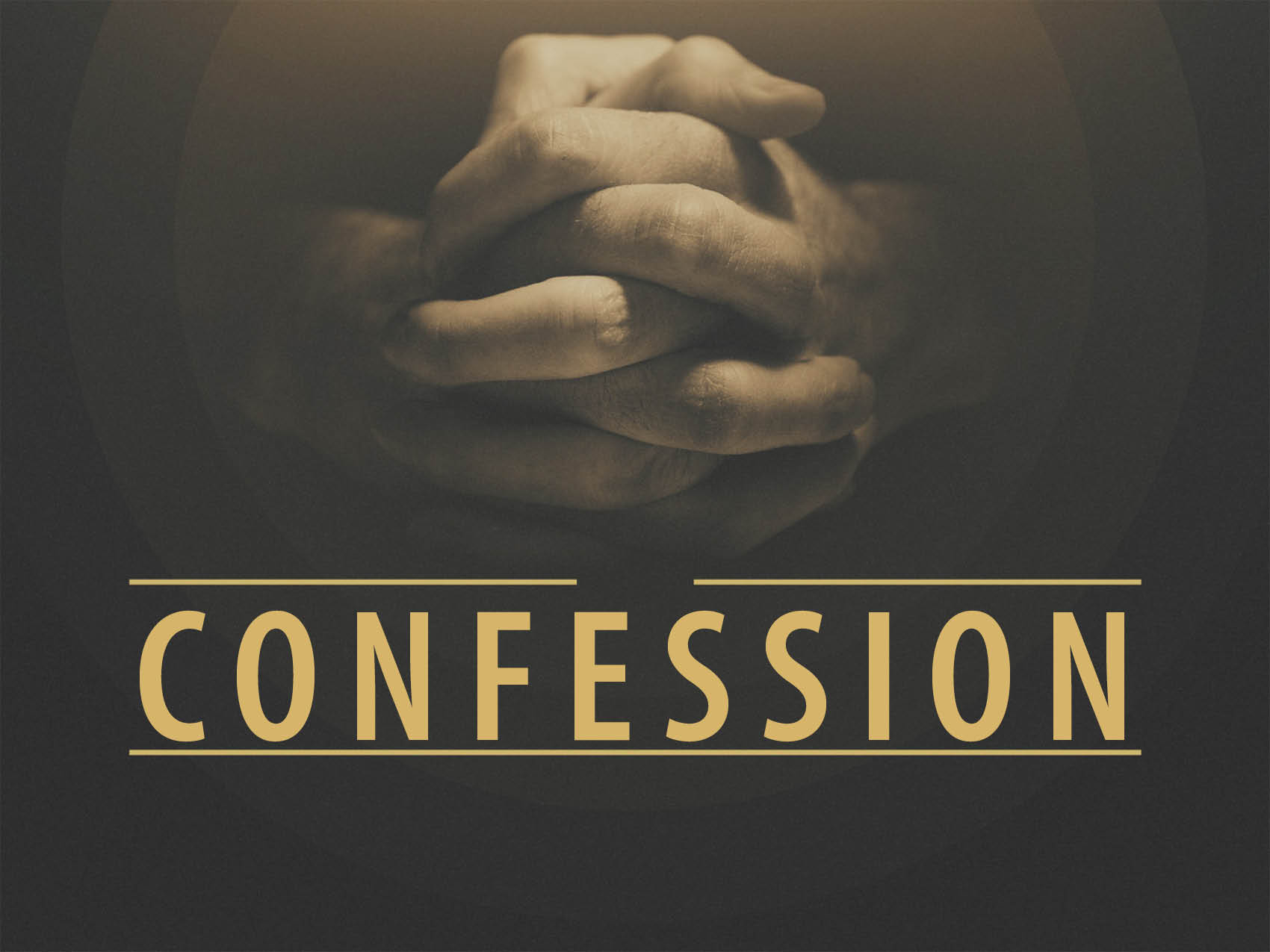 What is confession?
“to say the same thing”
Matthew 10:32–33
Matthew 3:13–17
Matthew 17:1–8
Acts 8:37
When we confess our sins, we should say what God would say about our sins.
True confession is painful.
1 John 1:8–10
Confession is God’s plan for us to overcome sin.
James 5:13–16
Galatians 6:1–2
We don’t confess because it is hard to detail our transgressions.
Confession in the Bible.
Psalm 32:1–11
Luke 18:9–14
Ezra 9:6–15
Nehemiah 9:6–37
Daniel 9:4–19
Learning to confess in prayer.
Be honest. 
Be specific.
Be merciful.